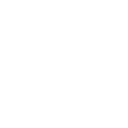 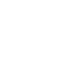 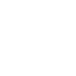 12 STREET NAME, BERLIN
000 111 333
NAME@MAIL.COM
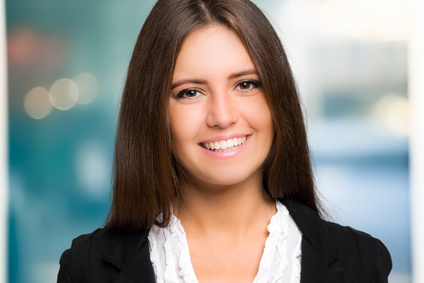 Berufsbezeichnung
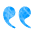 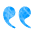 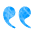 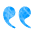 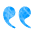 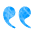 Alexandra MONSILLATEUR